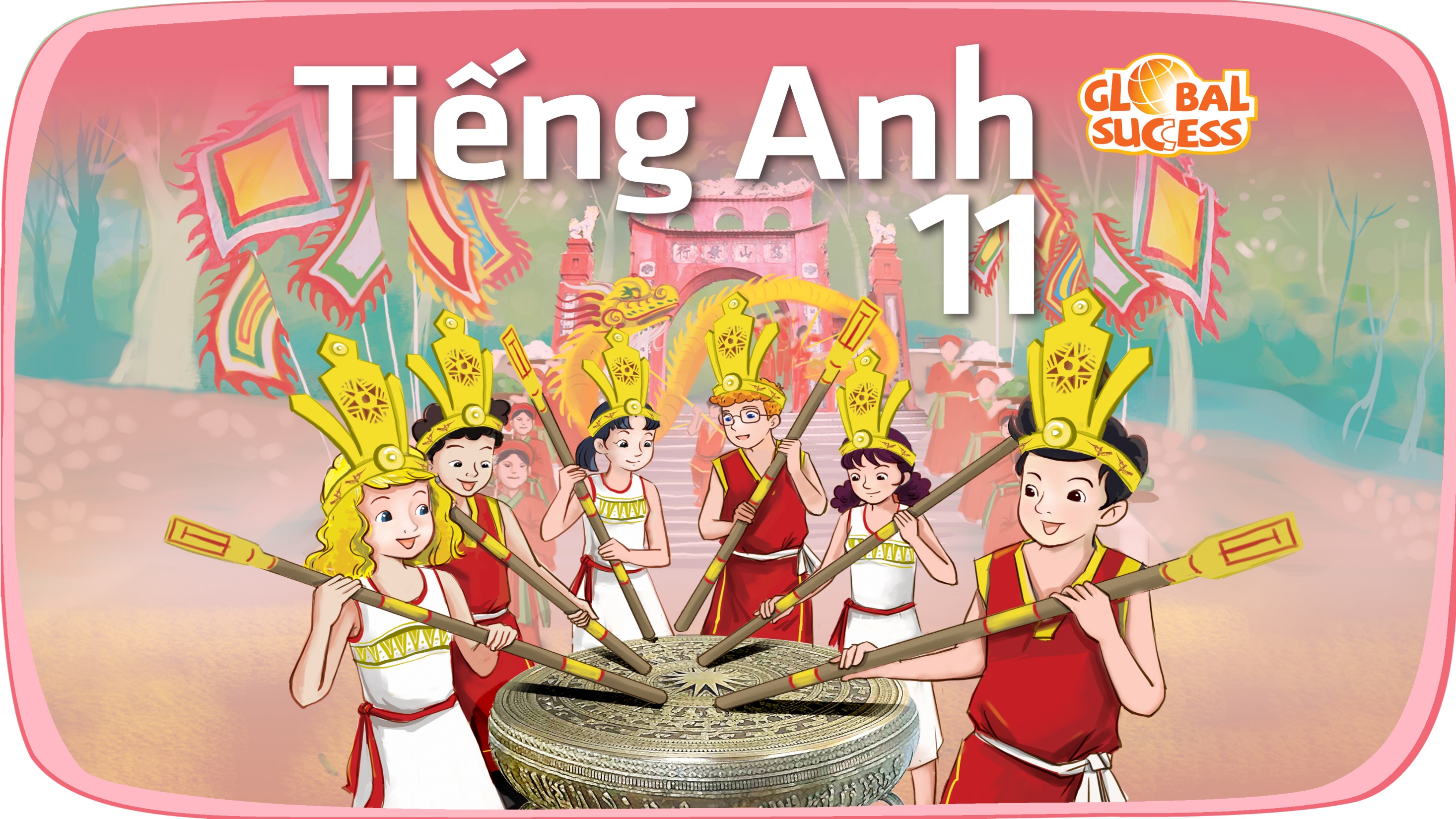 REVIEW 3
FAMILY LIFE
Unit
SKILLS: LISTENING - SPEAKING
REVIEW 3.2
LISTENING - SPEAKING
REVIEW 3.2
SURVIVE ON AN ISLAND
WARM-UP
- Task 1: Listen to a short talk. What is it about?
- Task 2: Listen again and complete the notes with no more than TWO words.
LISTENING
- Task 1: Work in pairs. What can you do to become more independent while study abroad?
- Task 2: What skills do you think you will gain while studying abroad?
SPEAKING
- Wrap up
- Homework
CONSOLIDATION
WARM-UP
SURVIVE ON AN ISLAND
- If you have to live on an island alone, and are allowed to bring only two things with you, which of the following will you choose?
things
LISTENING
1
Listen to a short talk by a student advisor. What is it about?
A. Tips on how to become independent.B. Doing a part-time job while studying abroad.C. Advice on how to learn a foreign language.
LISTENING
2
Listen again and complete the notes with no more than TWO words for each answer.
Advice for students while studying abroad
Learning the foreign language• helps you understand the lectures at the university and (1) _________________ the exams• enables you to take part in (2) _________________ local people, thus making you more confident in your daily lifegetting a part-time job• earns some (3) _________________ to cover expenses and start saving• helps you gain some (4) _________________ Learning how to cook for yourself• saves you lots of money• gives you a sense of freedom and (5) _________________
study for
conversations with
pocket money
work experience
independence
SPEAKING
Work in pairs. What can you do to become more independent while studying abroad? Give your reasons?
1
Suggested  ideas for discussion:
- Learn the language of the country where you study
- Get a part-time job
- Learn how to cook for yourself
- Travel alone
- Make friends
Example:
I think I’ll become more independent by learning to cook for myself. It’s very expensive and unhealthy to eat out frequently. Besides, the food in the country where I’ll be studying my not suit me, so it’d be nice if I could prepare dishes from my own country.
SPEAKING
Work in groups. What skills do you think you will gain while studying abroad? Report your group's answer to the class.
2
CONSOLIDATION
1
Wrap-up
What have you learnt today?
- Some skills for listening and speaking.
CONSOLIDATION
2
Homework
Do exercises in the workbook.
Prepare for Review 3.3.
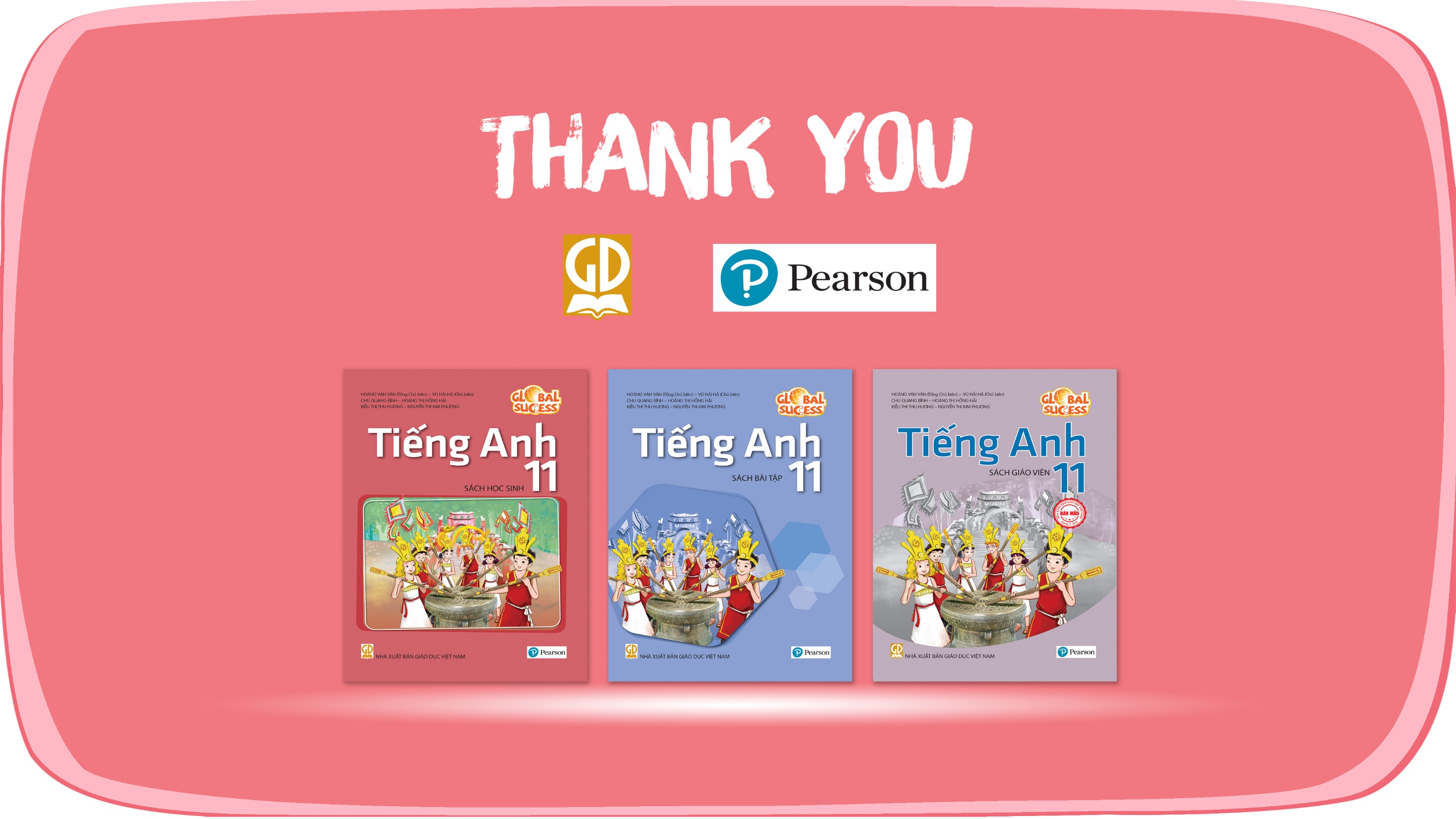 Website: hoclieu.vn
Fanpage: facebook.com/sachmem.vn/